Bulletin inscription repas 

Fête Paroissiale
Notre Dame de Poix  

Dimanche 23 Septembre 2018 

BLANGY SOUS POIX
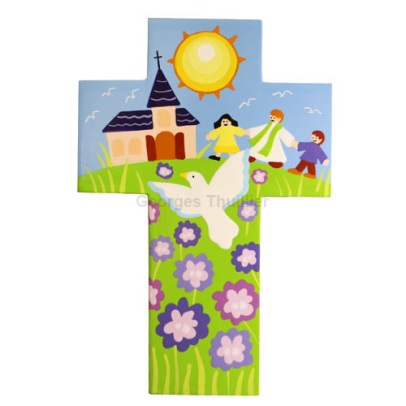 Merci de nous faire parvenir votre bulletin d’inscription à l’adresse inscrite en bas de page, ou par mail : paroissedepoix@yahoo.fr
 ----------------------------------------------------------------------------------Nom :………………………………Prénom : ……………………… Adresse:……………………………………………………………...  
Code Postal:…………………………Ville:………………..........................
Téléphone :…………………………….. 
Courriel :………………………………….
Nombre de repas adulte(s) 10 € X ……=……..€ 
Nombre de repas enfant(s) 4 € X……=…….€
Total à régler = ……………..€
Chèque à l’ordre : Paroisse Notre Dame de Poix
Paroisse Notre Dame de Poix 
	4,montée de l’église – 80290  Poix de Picardie
	Contacts: Marie Ange Babka au  06-77-41-22-99
		Jocelyne Ternois au 06-18-27-12-22